宣教关怀
天父，我们为蔡晓薇宣教士殷勤又勇敢的服侍感恩，也为她向祢诚心仰望。祢说：凡劳苦担重担的人可以到我这里来，我就使你的安息。晓薇宣教士忙于传福音、教课和儿童读书会事工。她要妥善管理作息、运动和安静在祢跟前的时间，保持平衡的生活。求祢建立她手所作的工，当福音被她传说时，中心的学生和读书会的儿童就认识并信靠祢。愿祢将得救的人天天加给印度支那的教会。奉主基督名求，阿们。
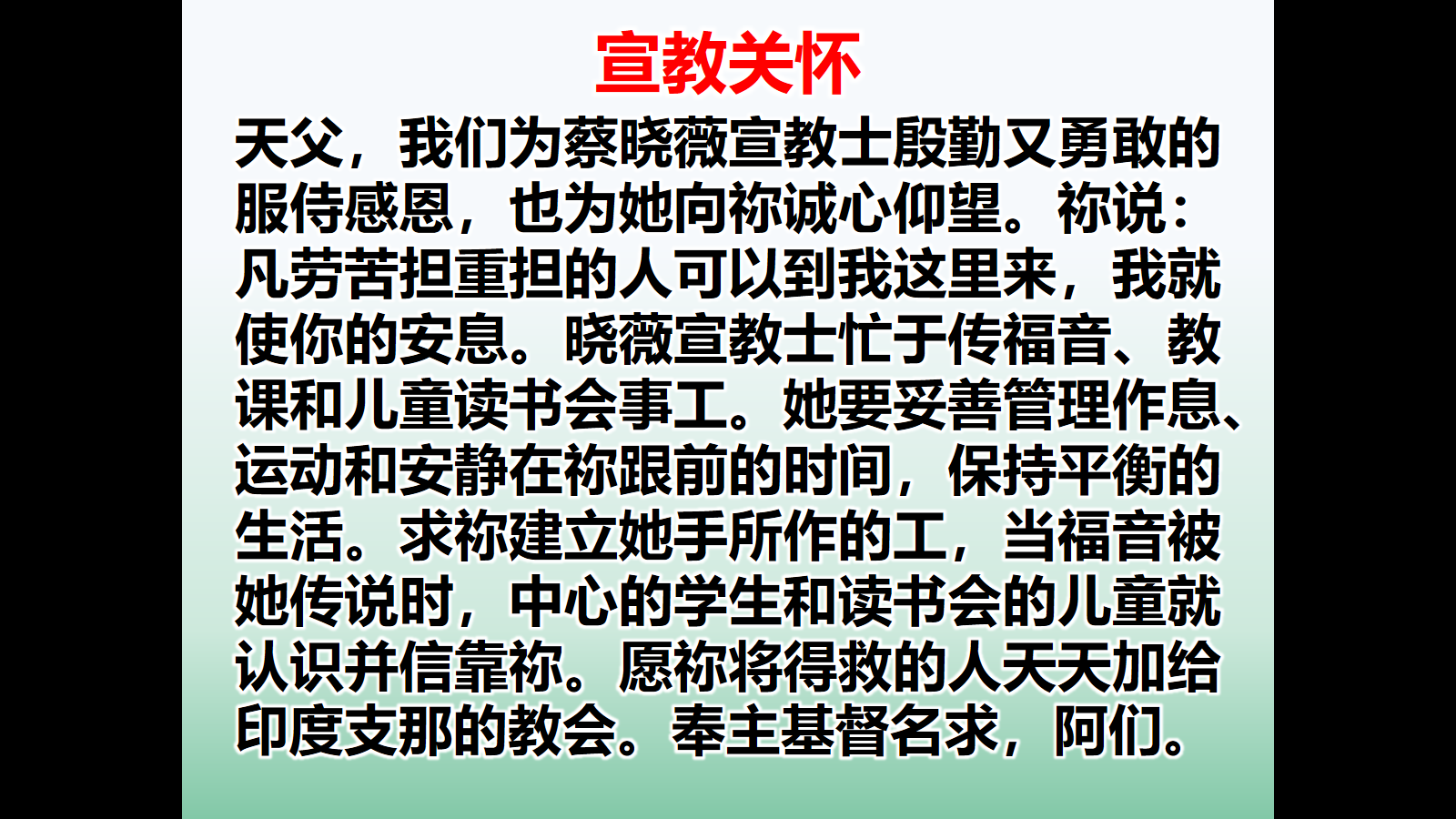